α% Accurate Cache Policy and α% Accurate Working Set
James Shore
COT 6410
α% Accurate Cache Policy: Motivation
Caches are great tools for increasing performance in many areas of computing
Modern caches use different heuristics to attempt and predict the best contents to hold in the cache
These attempt to emulate the effect of having an oracle to describe the best items to be added and removed from the cache at each step
This problem describes the possible complexity of such an oracle
α% Accurate Cache Policy
Given:
A set of addresses A = {a1, a2, a3, … , an}
A set of address weights W = {w1, w2, w3, … , wn}
A cache size K
A memory access sequence S = {s1, s2, s3, … , sn}
A target accuracy α
Is there a cache policy which results in at least α% accuracy?
α = 100 is only possible if K >
α% Accurate Cache Policy
Cache policy: A sequence of removals and/or additions from the cache
Every removal must accompany an add, but not every add needs a removal
Addresses can only be added when they are reached in the sequence (no prefetching)
Policy P = {p1, p2, p3, … , pn}
Each pi can either add an address, remove one address then add another, or do nothing
Accuracy can be calculated by the sum of the weights of hits divided by the sum of the weights over the entire sequence
Cold misses are counted as hits
α% ACP is in NP
Witness: The solution policy
Execute the policy in time with reading the access sequence
Check that each element of the policy is a valid operation
Ensure that the sum of elements in the cache does not exceed the cache size
Calculate and check the resulting accuracy
α% ACP is in NP-C?
Not sure yet, sorry : \
While exploring ACP, another problem was created: α% Accurate Working Set
Very similar to ACP, but easier to deal with
α% Accurate Working Set
Given:
A set of addresses A = {a1, a2, a3, … , an}
A set of address weights W = {w1, w2, w3, … , wn}
A maximum working set size K
A memory access sequence S = {s1, s2, s3, … , sn}
A target accuracy α
Is there a working set (subset of A) whose combined weight does not exceed K that satisfies at least α% of accesses in the sequence S?
α% ACP vs. α% AWS
Similar, but one big difference:
ACP defines a policy which allows elements to be added and removed throughout execution
Element x could be added and removed several times
AWS defines a static subset of the addresses
α% AWS is in NP
Witness: The working set
Ensure that the size of the set does not exceed the given maximum
Trace the sequence and compute accuracy
A simple O(N) operation, where N is the length of the sequence
Subset Sum
Given:
A set of integers A = {a1, a2, a3, … , a4}
An integer B
Is there a subset X of A such that           ?
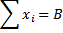 Subset Sum p α% AWS
Given an instance of SS, create an instance of α% AWS such with
Set of addresses A’ = {1, 2, 3, … , N}
W  A
K  B
Memory address sequence S = {1, 2, 3, … , N}
α = K
Correctness: ‘Yes’ Instance of SS  ‘Yes’ Instance in Transformed α% AWS
A ‘yes’ instance of SS implies that there exists a subset of A which sums to B. This implies that there exists a set of addresses in the created instance whose weights sum to B = K = α. 
This yields an α accurate working set, satisfying the problem.
Correctness: ‘Yes’ α% AWS  ‘Yes’ Instance in Original SS Instance
A ‘yes’ instance in α% AWS means there exists a subset of the addresses whose weights sum to α. These addresses directly correspond to the elements of A in the SS instance and sum to α = B.
Conclusion
α% ACP is in NP, but not yet sure if it is in NP-C
α% AWS is in NP and has been shown to be in NP-C through transformation from Subset Sum
This shows that ACP would remain hard even if policies were only allowed to add addresses until the cache was full